Две Анны в жизни Коста
Подготовила ученица 5 «б» класса
Хугаева Галина
Учитель: Бзыкова Б.Т.
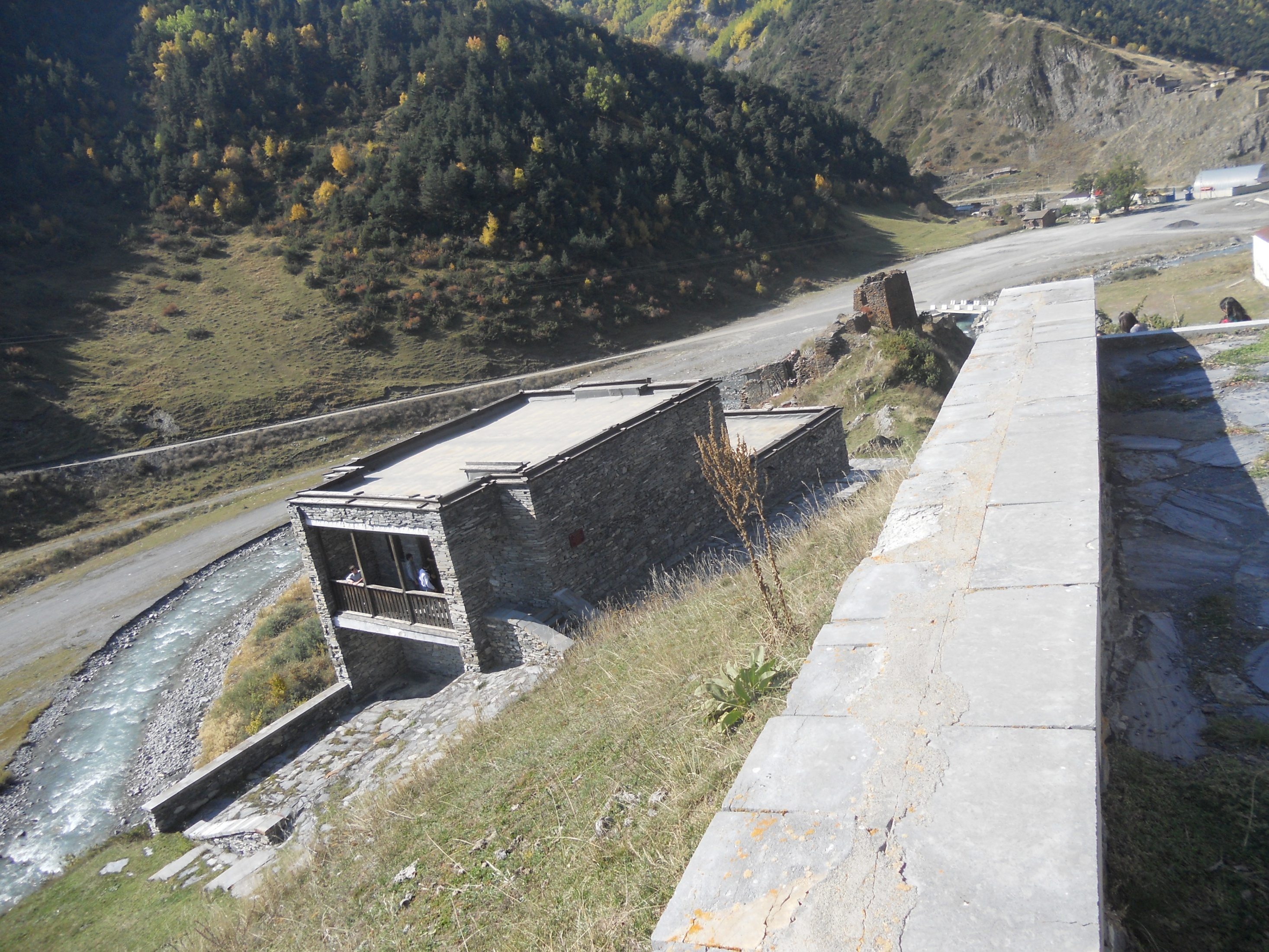 Анна  Попова
Ах, с каким безграничным восторгом, дитя, На руках из мишурного светаЯ унёс бы далёко, далёко тебяИ любил бы любовью поэта...
 
Детский слух услаждал бы я лирой своей, И под звуки её безмятежноЗасыпала б ты сладко на груди моей, А я пел бы, баюкал бы нежно... 

Много, много сложил бы я песен тогдаНа чарующем лоне природыО восторгах любви, наслажденьях трудаИ о светлом блаженстве свободы...
Анна  Цаликова
Благодарю тебя за искреннее слово, Прости, прости навек! - Отвергнутый тобой, Я посох и суму благословляю снова, Благословляю жизнь, свободу и покой! 

Благодарю тебя! - Ты снова возвратилаСкитальцу бедному потерянное "я", Мучительным "прости" ему ты озарилаЗабытую стезю разумного бытья. 

Теперь настрою вновь заброшенную лиру, Забуду твой напев и незлобивый смех, Начну по-прежнему я странствовать по миру, Молиться и любить, любя, страдать за всех...